Wafer production
Andrea Mazzolari
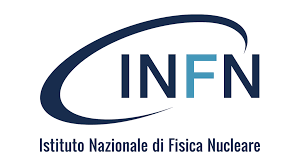 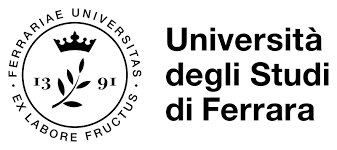 1
R&D on dicing
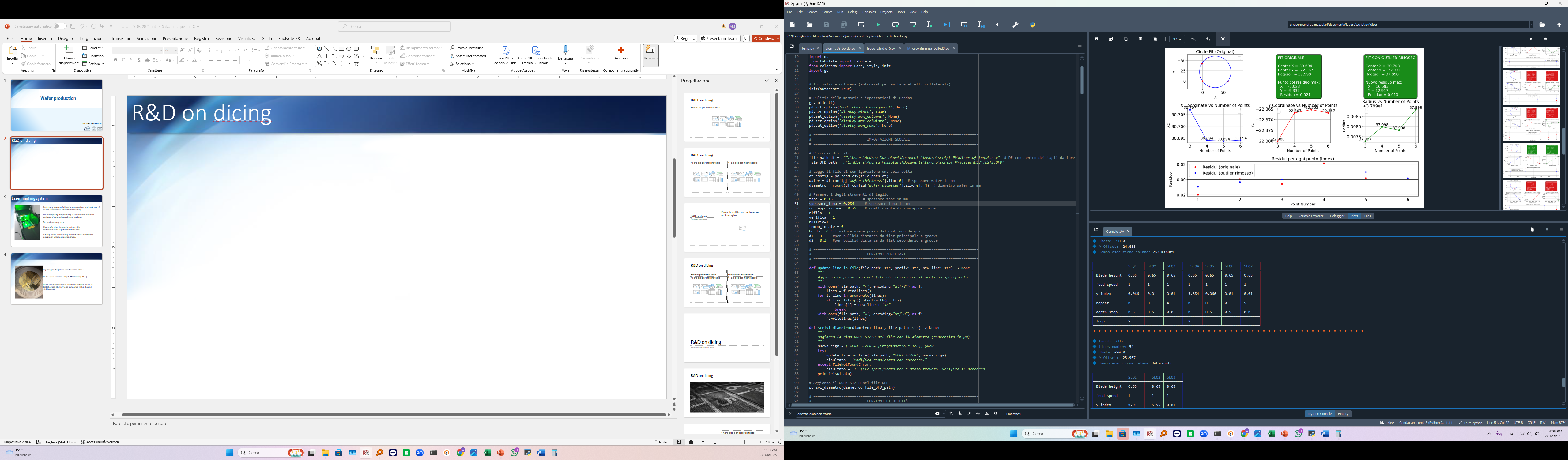 Serial production requires a series of technical automation

Upgrade of software of dicing machine

Developed a python code to automatize preparation of dicing programs
Laser marking system
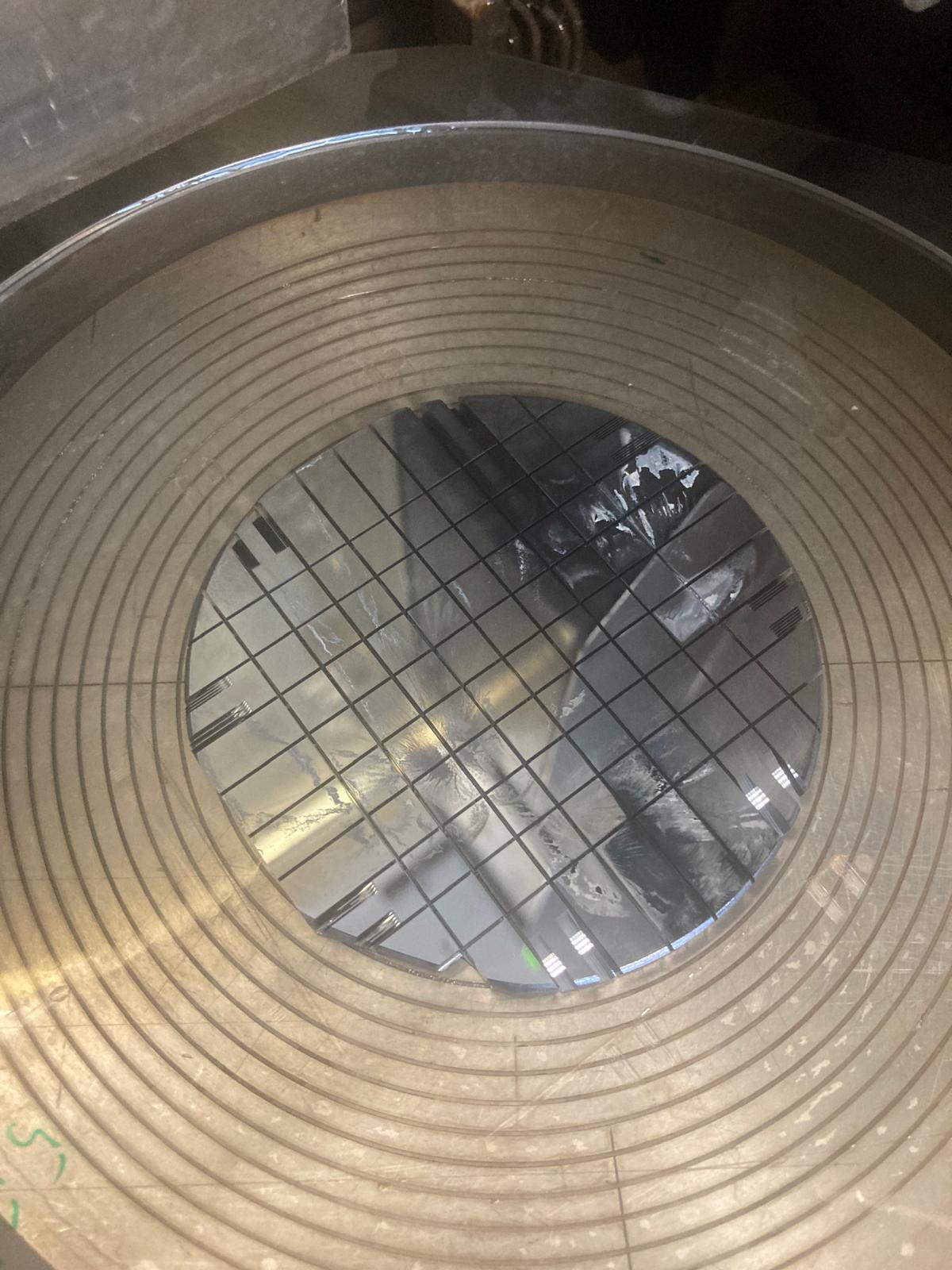 First wafer produced through 100% automatic mode

This allows to increase the production rate and yield
Diced surfaces
Diced surfaces are now much more perpedicular to wafer’s surface
Laser marking system
Just received 10 wafers coated with silicon nitride+silicon oxide (delay from the supplier of about 1 month…as usual…). Wafers diameter is 3’’

Optimizing dicing recipe to operate under automation mode

Studying how to increase cleaning level after dicing operations.